Prenatální péče
17.2.2015
Autor: MUDr. Magdalena Kučerová
Doporučené postupy
Zásady dispenzární péče ve fyziologickém těhotenství
Provádění screeningu poruch glukozové tolerance
Diagnostika a léčba streptokoků skupiny B
Doporučení k provádění prevence RhD aloimunizace u RhD negativních žen
Pravidelná UZ vyšetření v průběhu prenatální péče
Prenatální péče
Těhotné s nízkým rizikem
Do 36. t.t. á 4-6 týdnů
Od 37. t.t. jednou týdně
Těhotné se středním rizikem (normální výsledky, ale vyžadující opakování)
Těhotné s vysokým rizikem (přítomnost patologických klinických nebo lb hodnot)
Vyšetření
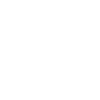 Pravidelná – Při každé kontrole
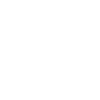 Nepravidelná – Pouze v určitém týdnu těhotenství
Pravidelná vyšetření
Pravidelná vyšetření
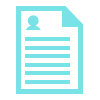 Anamnéza, vyhodnocení rizika

Chemická analýza moči

Kontrola krevního tlaku a přírůstku hmotnosti

Bimanuální vaginální vyšetření, cervix skóre

Detekce známek vitality plodu
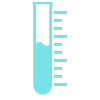 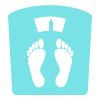 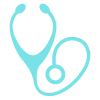 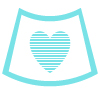 Pravidelná vyšetření - anamnéza
Gravidita, parita, věk, gestační týden
Rodinná anamnéza – ICHS, DM, nádory, jiná závažná onemocnění
Osobní anamnéza – nemoci, operace
Gynekologická anamnéza – předchozí těhotenství a porody, zákroky na čípku, herpes genitalis, jiné
Průběh stávající gravidity - nepravidelnosti těhotenství
Subjektivní data: PP, bolesti, odtok VP, krvácení, výtok, nauzea, cefalea…
Pravidelná vyšetření
Výška, váha, krevní tlak (preeklampsie, gestační hypertenze, velký plod)
Analýza moči – proteinurie, glykosurie, ketonurie (hyperemesis, preeklampsie, diabetes, infekce)
Cervix skóre – délka, tuhost, uzavření, umístění, naléhání velké části plodu (hrozící předčasný porod, připravenost k indukci porodu)
Vitalita plodu – pohyby, UZ
Nepravidelná vyšetření
I. Trimestr
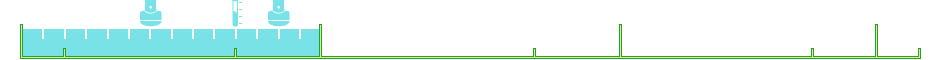 Nepravidelná vyšetření - I. trimestr
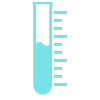 Laboratorní vyšetření

Biochemický screening vrozených vývojových vad

UZ (kombinovaný screening)
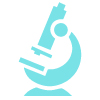 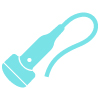 Laboratorní vyšetření
Stanovení krevní skupiny, Rh faktoru
Screening nepravidelných antierytrocytárních protilátek, krevní obraz (ery, leu, plt, Hb)
Serologie HIV, syfilis, HBsAg
Biochemický screening
mateřský sérový těhotenský placentární protein- A (MS-PAPP-A- maternal serum Pregnancy-associated plasma protein A) – snížení 
hCG – zvýšení > 2 MOM
Ultrazvuk v I. trimestru
5.-7. t.t. – diagnóza těhotenství, počet plodů, CRL, výška děložní sliznice
11.-14. t.t. -  počet plodů, chorionicita a amnionicita, vitalita, biometrie, minor markery VVV (nuchální translucence, nosní kůstka, reverzní tok v ductus venosus)
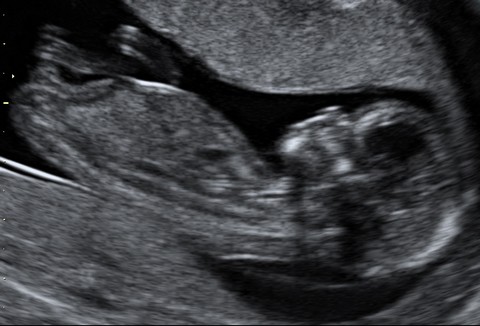 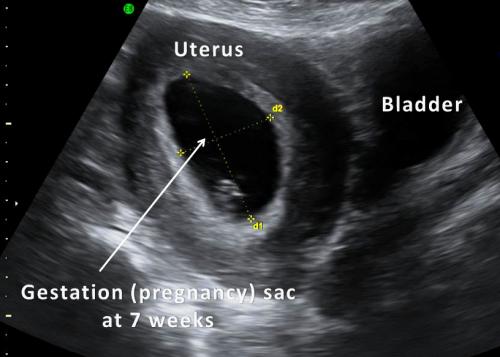 Nepravidelná vyšetření
II. Trimestr
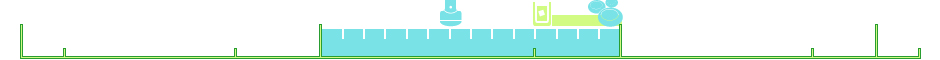 Nepravidelná vyšetření - II. trimestr
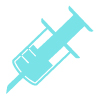 Triple test

UZ (20+0 až 22+0)

OGTT (24. -28. t.t.)

Profylaxe RhD aloimunizace u RhD negativních žen

Preventivní dentální prohlídka

Interní vyšetření + EKG
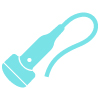 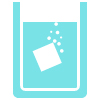 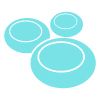 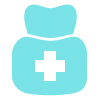 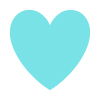 Triple test
Alfafetoprotein – pokles u chromozom. aberací                                   - vzestup u rozštěpových vad

hGC – vzestup u m.Down, pokles u m.Edwards

Estriol – pokles

Záchyt 65% chromozom. vad
UZ v II. trimestru
počet plodů
vitalita
biometrie
morfologie
lokalizace placenty
množství plodové vody
minor markery
Screening gestačního diabetu
Gestační diabetes = rizika pro matku i pro plod
I.trimestr: 
   - glykemie nalačno opakovaně 5,1-6,9 mmol/l
   - zjevný DM – glykemie nalačno nad 7,0 mmol/l
II.trimestr – tříbodový 75 g oGTT
   - glykemie nalačno nad 5,1 mmol/l
   - glykemie v 60.minutě nad 10 mmol/l
   - glykemie ve 120. min nad 8,5 mmol/l
Screening gestačního diabetu
Laboratoř informuje těhotnou o výsledku screeningu na místě, gynekologa písemně.
Podle výsledků oGTT nelze spolehlivě soudit, zda bude porucha pouze mírná, kompenzovaná dietou, metforminem, či zda bude nutná terapie inzulínem, proto všechny těhotné s GDM odesílá gynekolog bez časové prodlevy na diabetologii. Diabetolog zajišťuje další péči včetně pravidelného selfmonitoringu glykémií na glukometru.
Test oGTT je pouze diagnostický a neslouží ke sledování GDM v těhotenství.
Jednou vzniklá porucha do konce těhotenství nezmizí, naopak má vlivem rostoucí hladiny těhotenských hormonů tendenci se zhoršovat.
Opakování oGTT má opodstatnění pouze v případě chybně provedeného testu.
RhD profylaxe
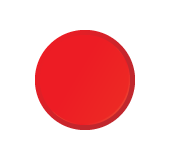 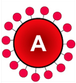 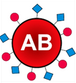 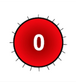 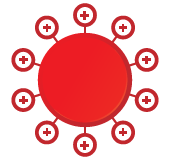 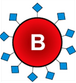 D
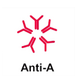 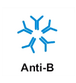 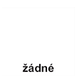 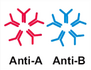 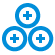 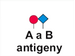 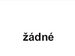 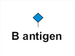 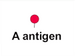 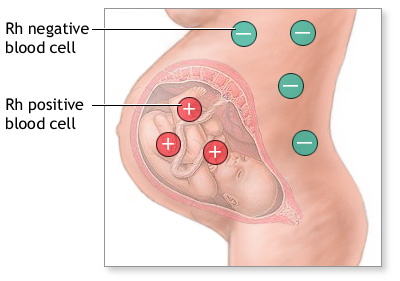 RhD profylaxe
Podání Imunoglobulinu anti-D Rh-negativním ženám s negativním titrem anti-D protilátek ve 28. t.t. 250 ug i.m. jako profylaxe aloimunizace plodu

Další indikace podání anti-D:
I. trimestr: UUT, spont. AB, EUG, biopsie choria, molární gravidita
II. a III. trimestr: AMC, fetální výkony, indukovaný abort, IU smrt plodu, břišní poranění, porodnické krvácení, pokus o zevní obrat konce pánevního
Porod RhD pozitivního plodu
Do 72 hod po události.
Nepravidelná vyšetření
III. Trimestr
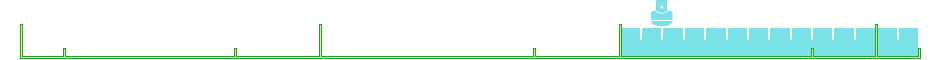 Nepravidelná vyšetření - III. trimestr
Laboratorní vyš. – KO, serologie Syfilis zatím rutinně, HIV a HBsAg fakultativně (32. t.t.)

UZ (30.-32. t.t.)

Screening Streptococcus Agalactiae (35.-38.t.t.)

CTG (od 38. t.t., po termínu porodu dvakrát týdně)
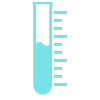 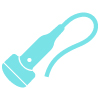 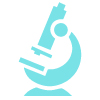 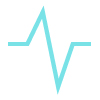 Ultrazvuk ve III. trimestru
počet plodů, vitalita
poloha, postavení – rizikové a patologické polohy
Biometrie – eutrof, hypertrof, hypotrof – SGA, IUGR
lokalizace placenty 
množství plodové vody – oligohydramnion, polyhydramnion
flowmetrie
Ultrazvuk ve III. trimestru
Screening streptokoků sk. B
Rektovaginální stěr, kultivace z pochvy 35.-.38. t.t.
Streptococcus Agalactiae = streptokok skupiny B, GBS
Kolonizace pochvy 6-35 %
Novorozenecká mortalita 5-20%! – prvních 24 hod ohrožení života perakutní pneumonií či sepsí, pozdní meningitidou, osteomyelitidou
RF: prematurita!! Odtok plodové vody více než 12 hod před porodem! Horečka! Anamnéza porodu plodu s ranou invazivní infekcí!
Při pozitivitě: záznam do průkazky, alergie na ATB
Screening streptokoků sk. B – KDY ATB
U GBS pozitivních žen:
1) incipientní porod
2) PROM (předčasný odtok plodové vody) + ihned provokace porodu
Neznámé GBS do 37.t.t.: ATB do výsledku KTC
ATB první volby Penicilin (5 MIU i.v., dále 2 MIU á 4 hod, dále á 6 hod do porodu)
Při alergii cefalosporiny, klindamycin, rezervní vankomycin
Nonstress test
Od 38. t.t. jednou týdně, po termínu porodu dvakrát týdně
Hodnocení srdeční frekvence plodu a jejích změn v závislosti na pohybech plodu, zevní stimulace či děložní činnosti
Záznam fyziologický, suspektní a patologický
Záchyt ohrožení plodu, včasné ukončení těhotenství
Nonstress test
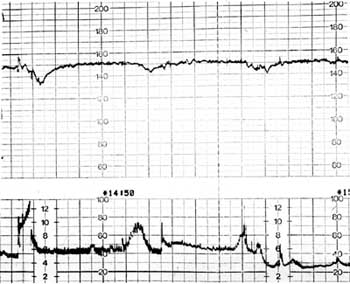 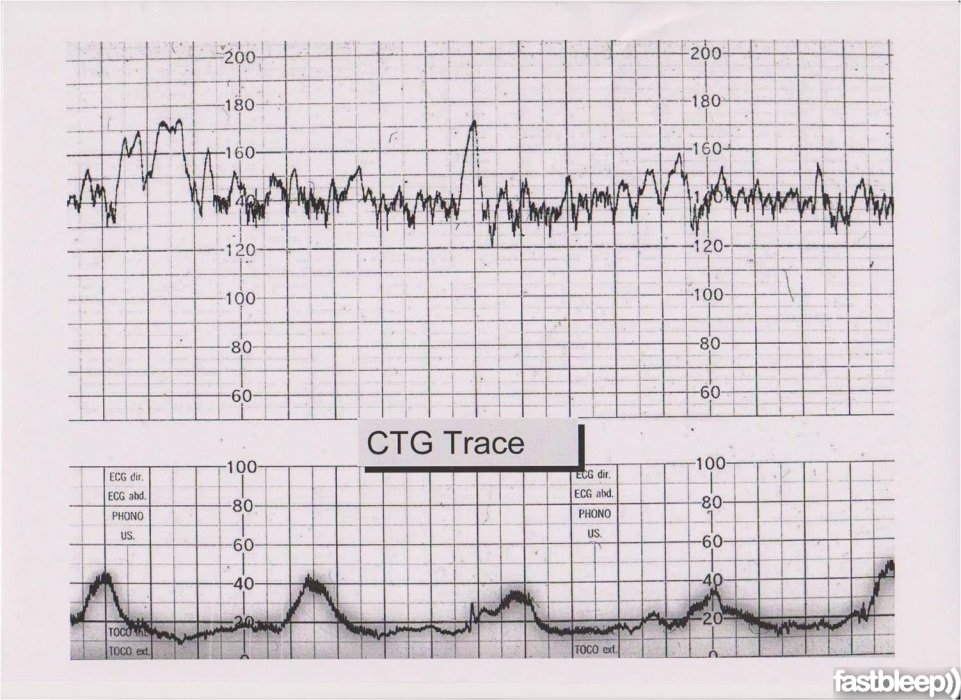 Speciální vyšetření
Odběr choriových klků – extraembryonální tkáň
Amniocentéza – buňky plodu
Kordocentéza – pupečníková krev
Fetoskopie a fetální výkony
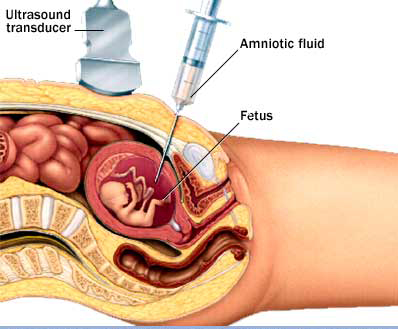 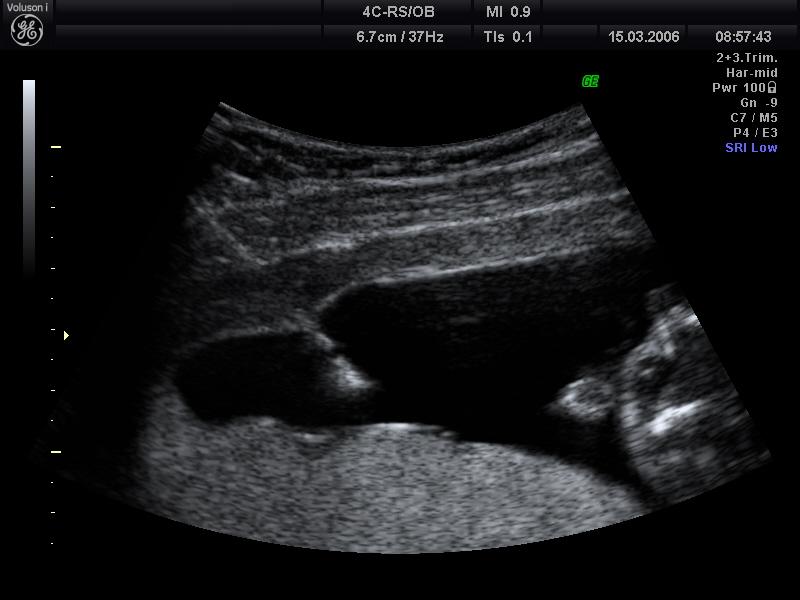 Rekapitulace
Rekapitulace
Vyšetření pravidelná a nepravidelná
I. Trimestr: LB, UZ, genetický screening
ev. CVS, AMC
II. Trimestr: triple test, UZ, OGTT, RhD profylaxe
III. Trimestr: LB, UZ, CTG, KTC
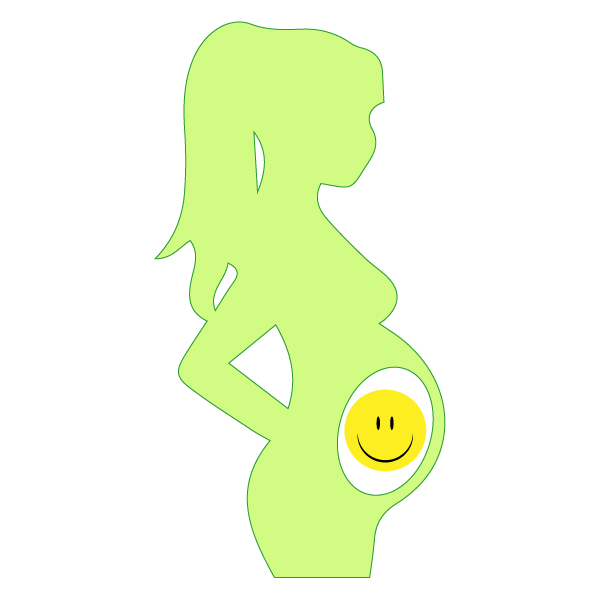 Děkuji za pozornost